Using the Kilgore College Library Online Resources

Nursing
Nurse Assistant
Physical Therapy
Radiologic Science
Library Access 24/7
Did you know that you can do research without actually coming to the KC Library on campus?
You have access to our databases and ebooks:

	As long as you are enrolled in the current 	semester at KC
       As long as you have Internet access
Randolph C. Watson Library Homepage
https://library.kilgore.edu
Randolph C. Watson Library Homepage
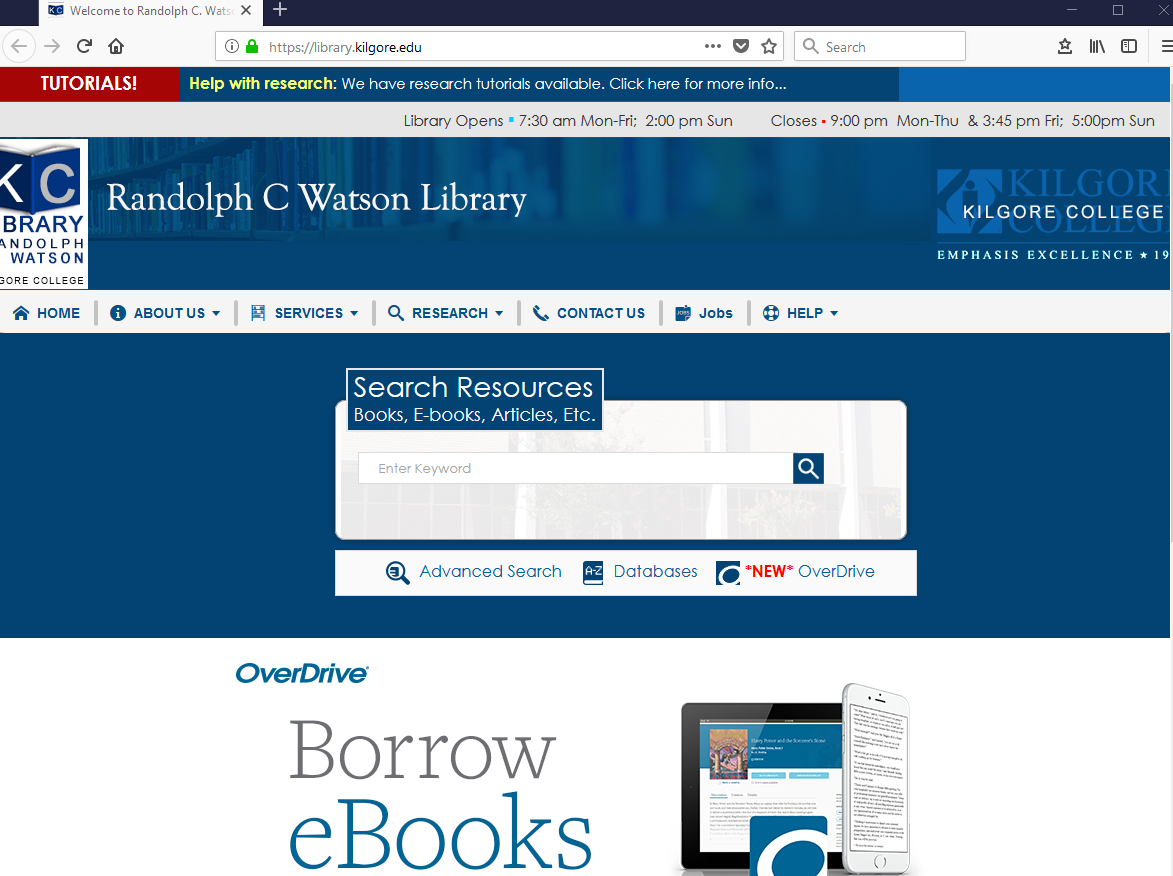 Logging in from Off-Campus
When logging in from off-campus, you will need your username and password.
		Username:  1st four letters of your last 	name, 1st four letters of your first name, 	last four digits of your KC ID.
		Password:	StudentMMDD
Remember to capitalize the S
Your birth month
Your birth day
Off-Campus and Wireless Log In
So, if your name is Terrance Cather, you were born on June 6, and your KC ID is 123456789, your login will be:

	Username:	cathterr6789
	Password:	Student0606
“Student” with a capital S.
The month and day you were born, so that it is 4 digits.
Finding Resources
Books
Ebooks
Enter search terms in the Search Resources box.  Click Search.
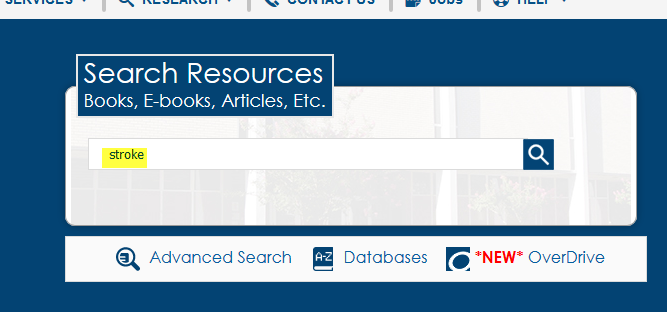 Enter search terms here
Click on Kilgore College and Bookto narrow the search
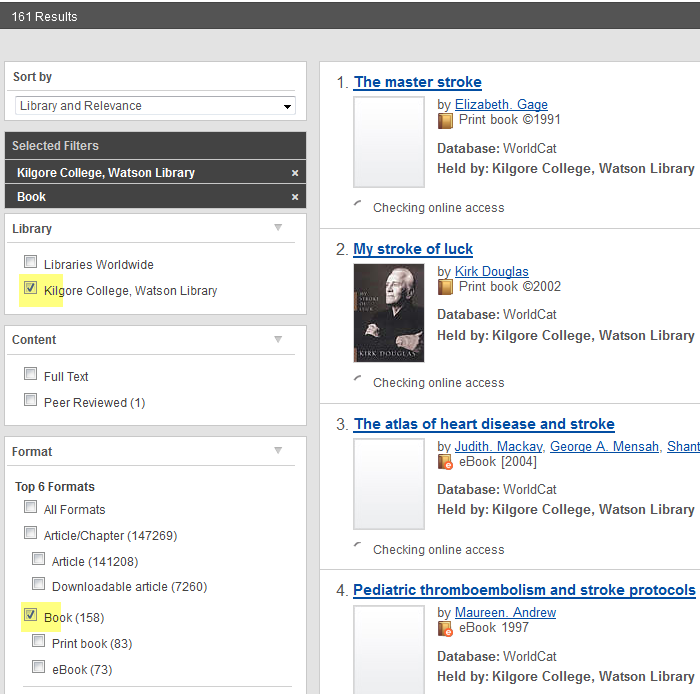 Click here
Click here
Books and eBooks
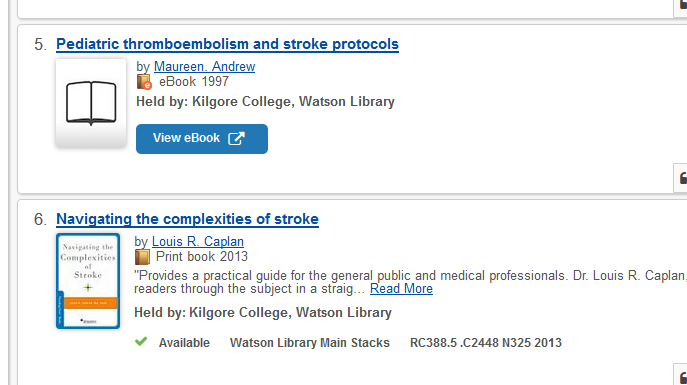 This is an electronic book.  Read it from your computer or device.
This is a print book.  You can check it out.
The call number tells you where to find the book on the shelf.
Click View eBook to read
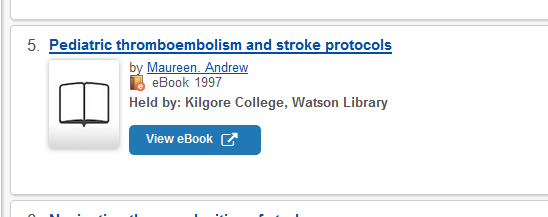 Click here to view the ebook.
The Detailed Record can be usedto create citations
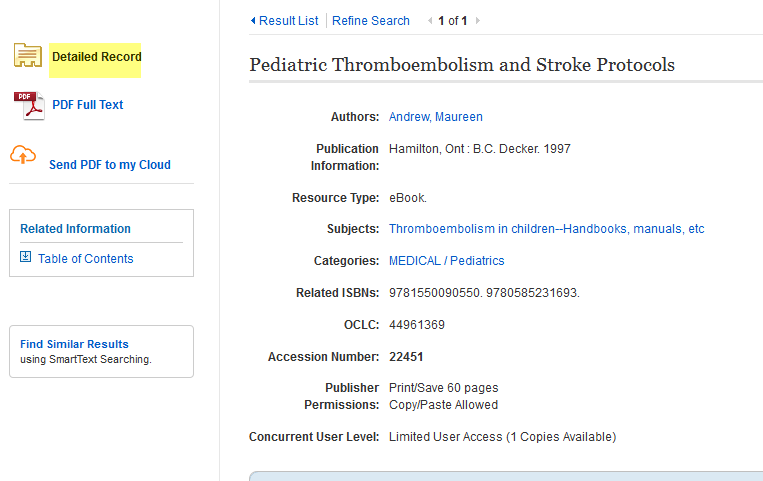 Click on Full Text to open the book
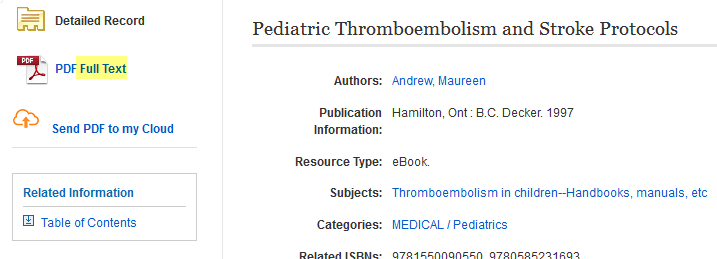 Click here
The thing you will see is either the cover or the title page of the book
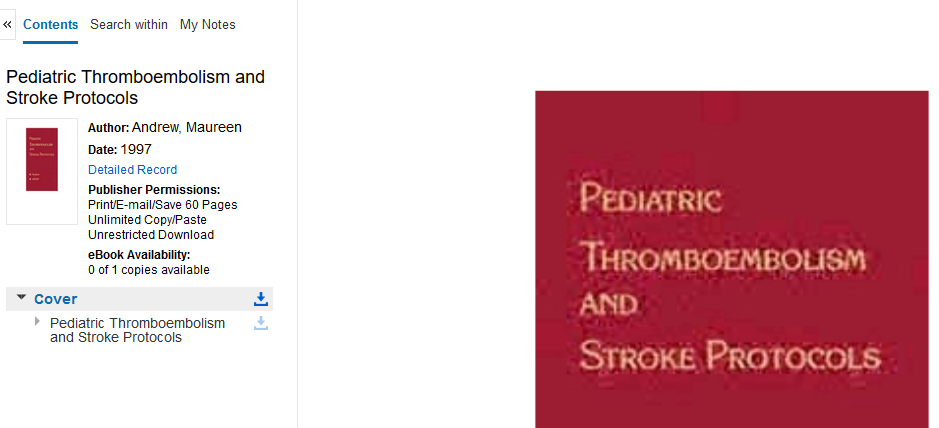 Click Search withinto open the search box
Click here
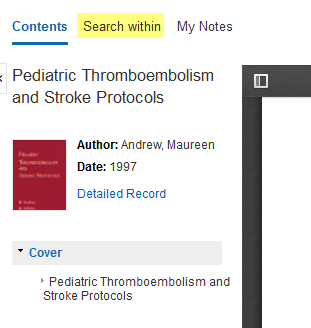 Type in search terms and hit Enter
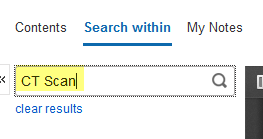 Enter search terms
Click on the magnifying glass or hit the Enter key to perform the search
Click on the page numberto go to the page
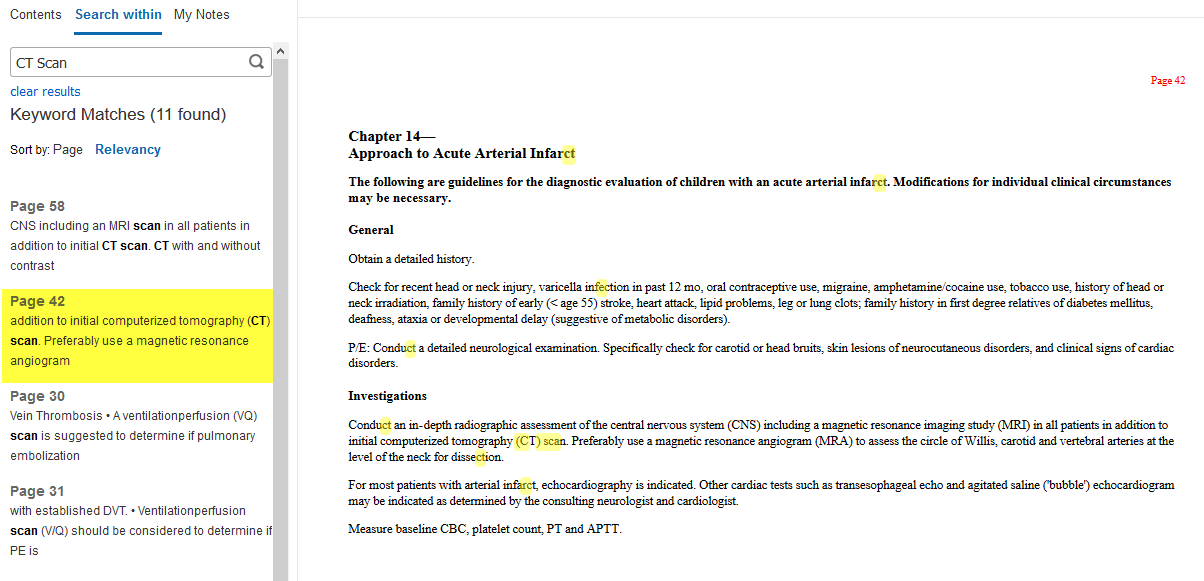 Page number matches the one you clicked.
Click here
Read
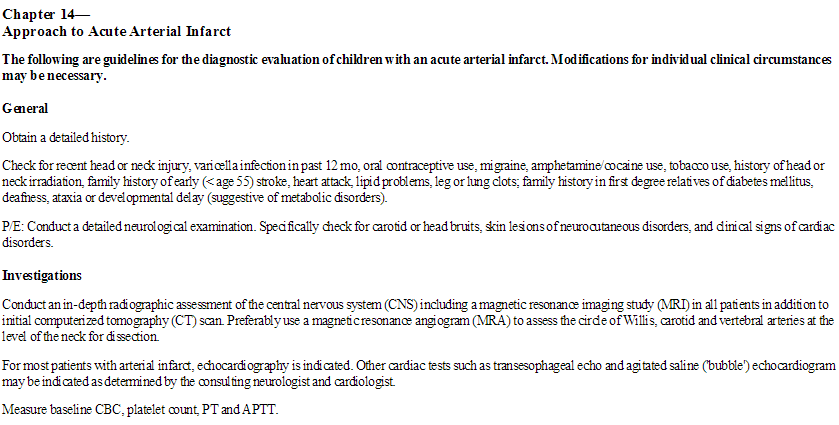 Click Cite at the top of the page to get the citation information
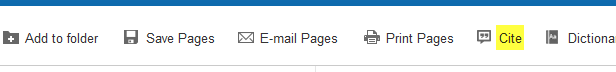 Click here
Scroll down to find your format. Copy and paste to your References page.
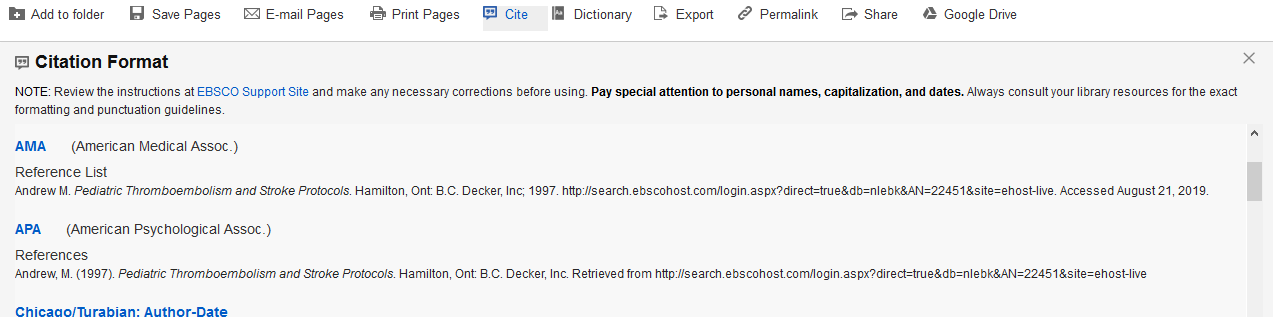 Books and Articles
If you need something we do not have, you can request it through Interlibrary Loan.
Interlibrary Loan takes time, so don’t wait until the last minute!
Remember the citation information!
Use the Cite feature under Tools.
Use the citation style required by your instructor.
Why Use a Database?
Anyone can create an internet site.
It can be true.
It can be fake.
You have to verify internet information.
	Who is the author?
	Does the site want to provide information, or sell 		something?
	When was it last updated?
Databases
Provide thousands of articles from journals, newspapers, or books.
The information is more accurate.
Many articles are peer-reviewed.
Your instructor prefers database articles to internet sites.
The Best Databases for Your Research:
CINAHL
Gale Interactive: Human Anatomy
Medline (EBSCO)
Nursing & Allied Health Collection
Health Source: Nursing/Academic
Scientific and Medical Art Imagebase
Physical Therapy & Sports Medicine Collection
Academic Search Complete
Click on Databases
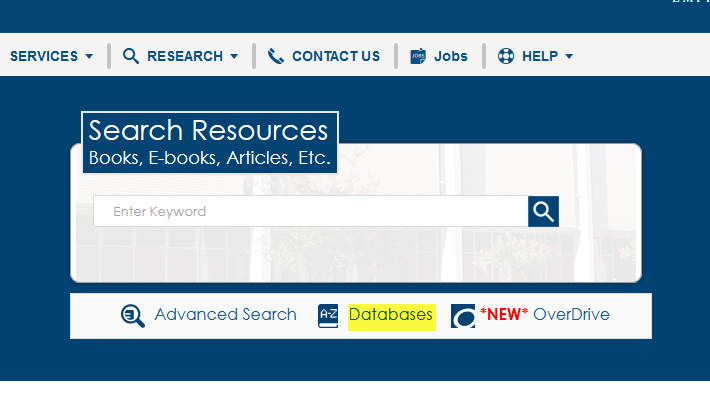 Click here
Choose by subject
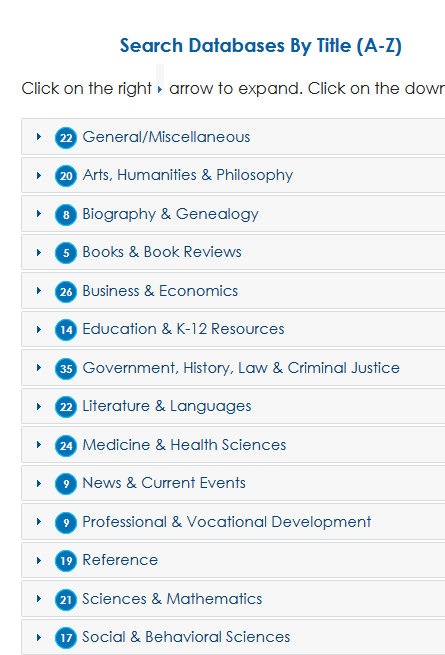 Click here
Scroll to find review databases and click on a title
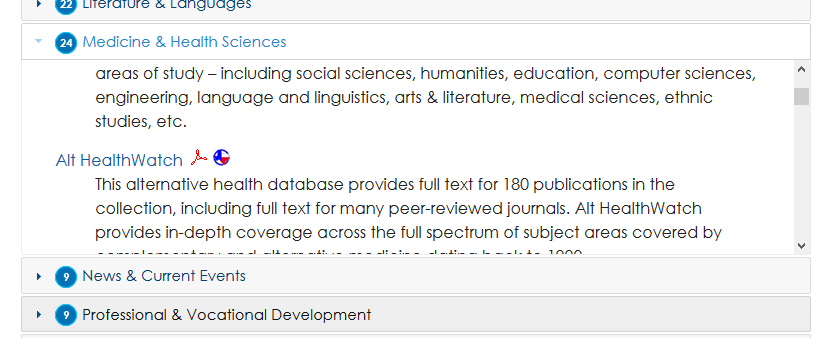 Move the box to see what titles are listed.
Click on the title to open the database.
Click on CINAHL
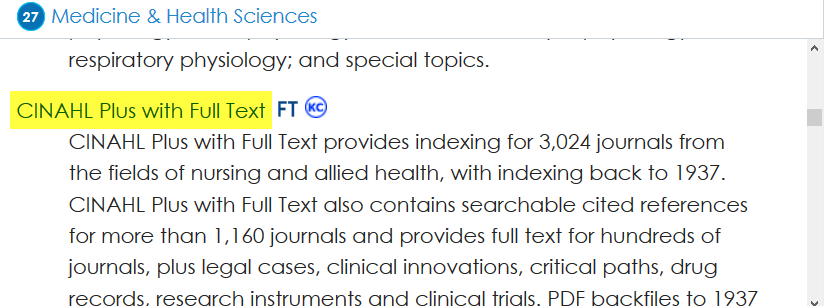 Click here
Enter search terms. Select the boxfor Full Text. Search.
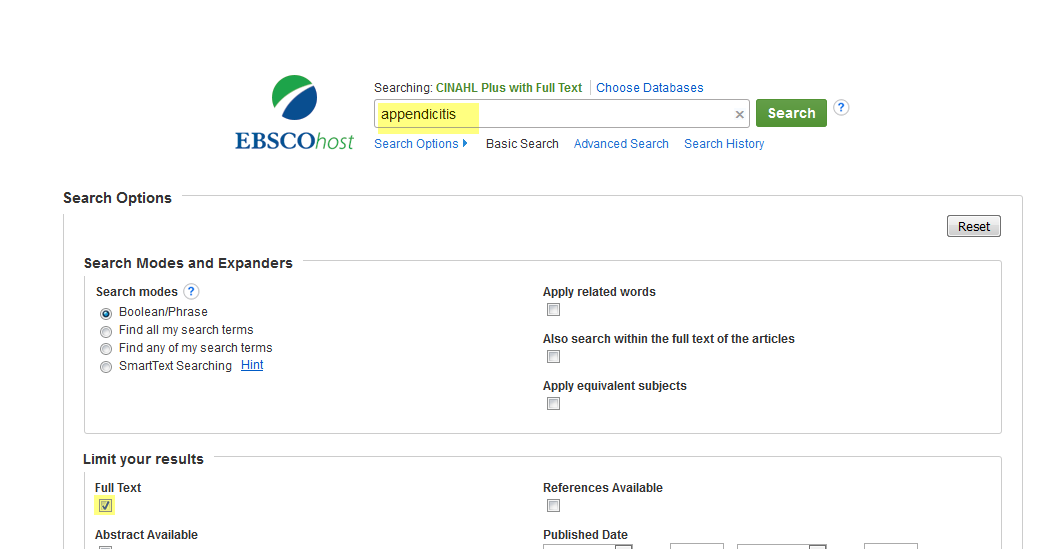 Enter search terms
Click here
Results page
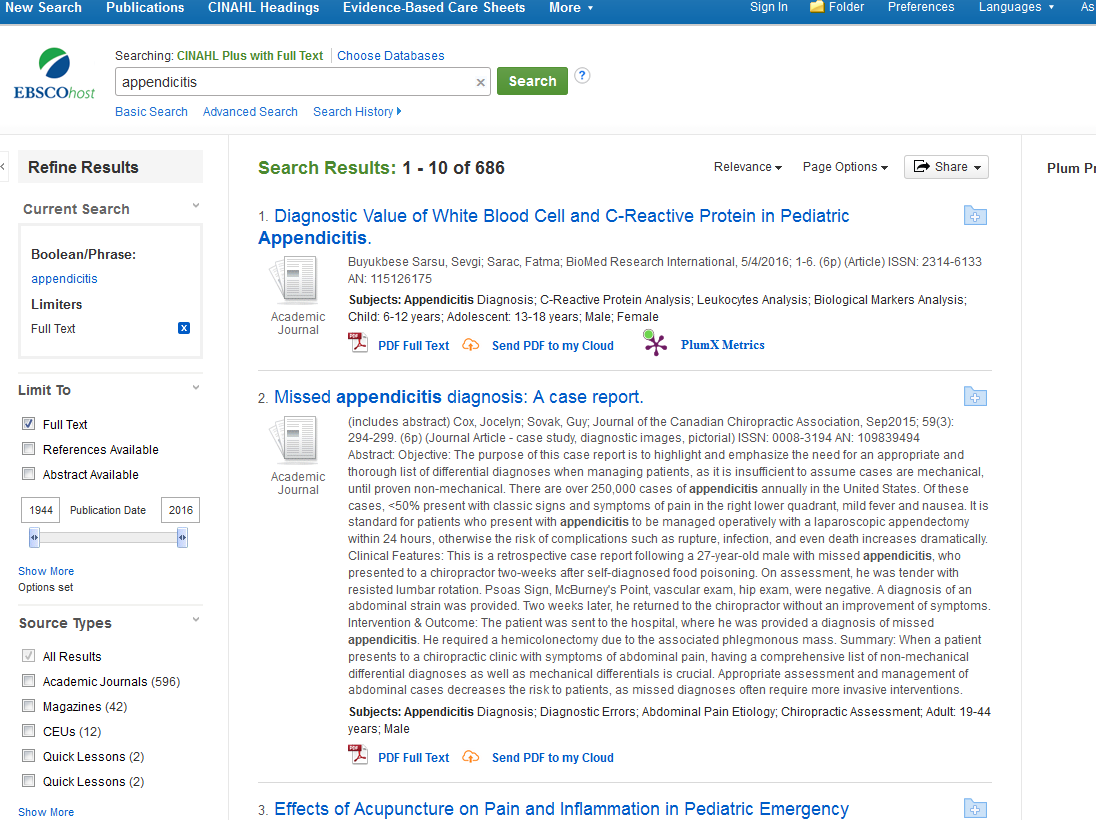 Click on Full Text to read the article
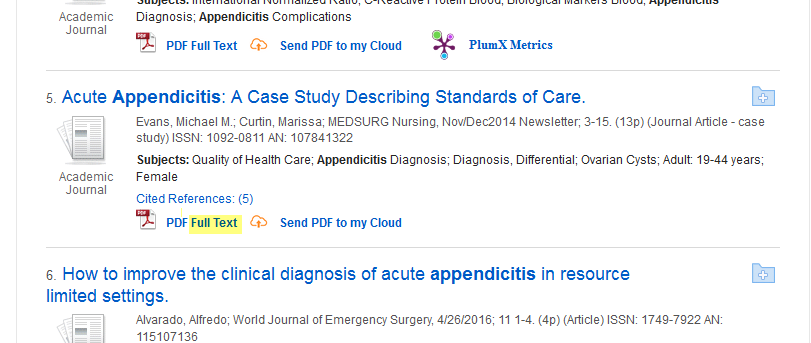 Click here
Read
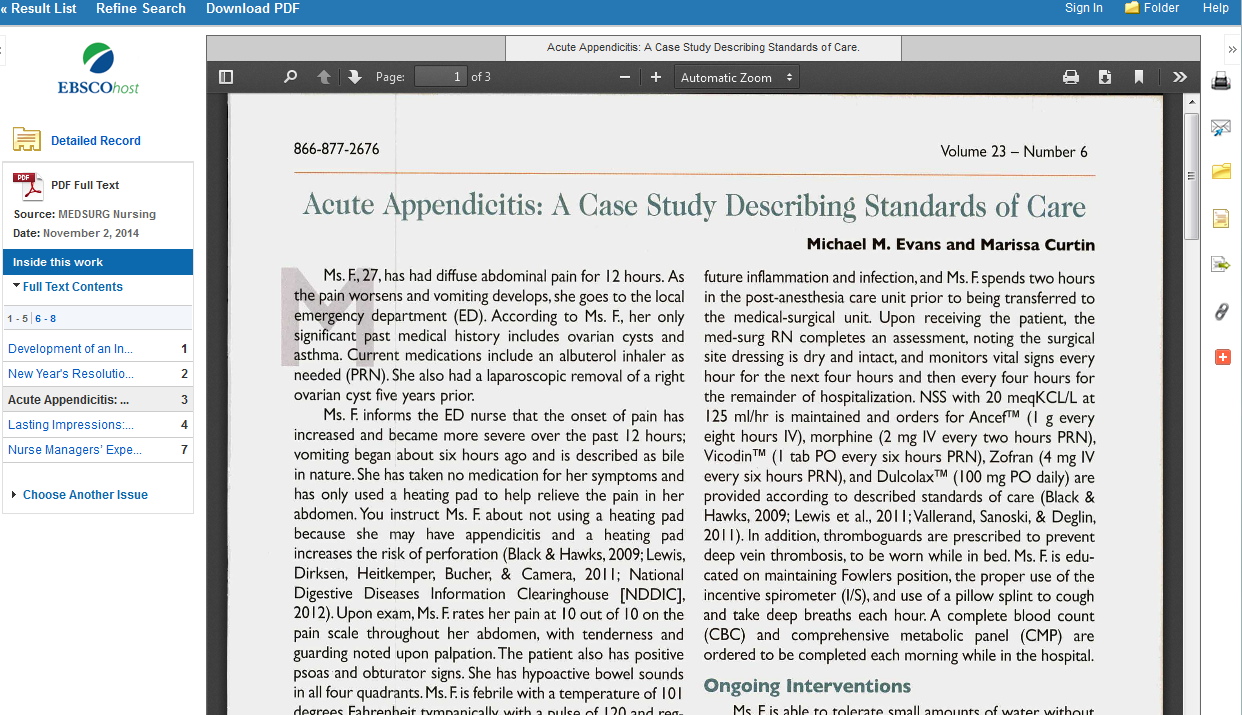 Click the cite icon to get the citation
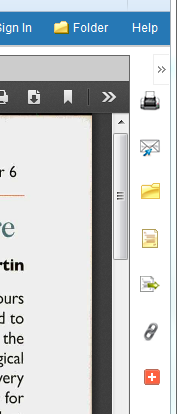 Click here
Scroll down to the formatrequired by your instructor. Place this on your References page.
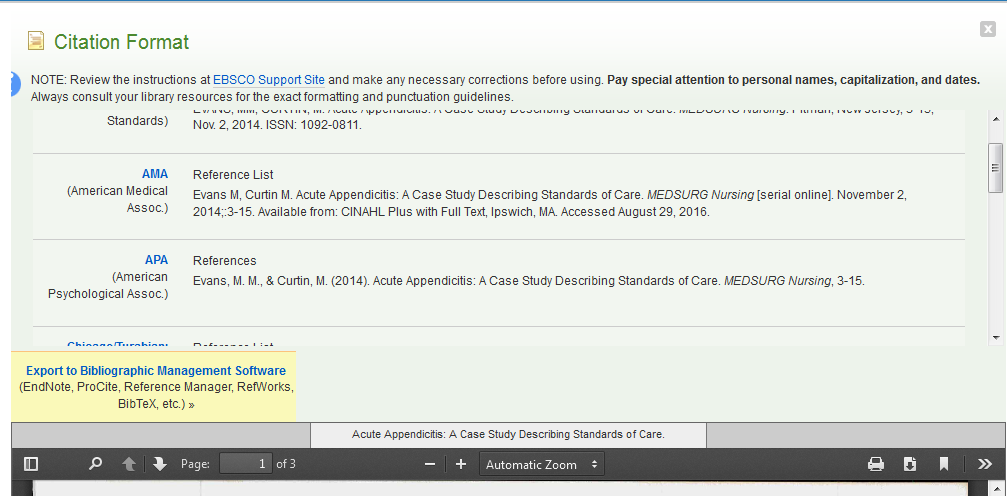 Extra Resources in CINAHL
Evidence-Based Care Sheets
Quick Lessons
Click on Evidence-Based Care Sheets
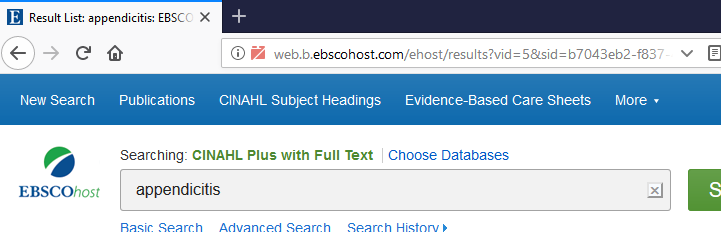 Click here
Select a box and click Search
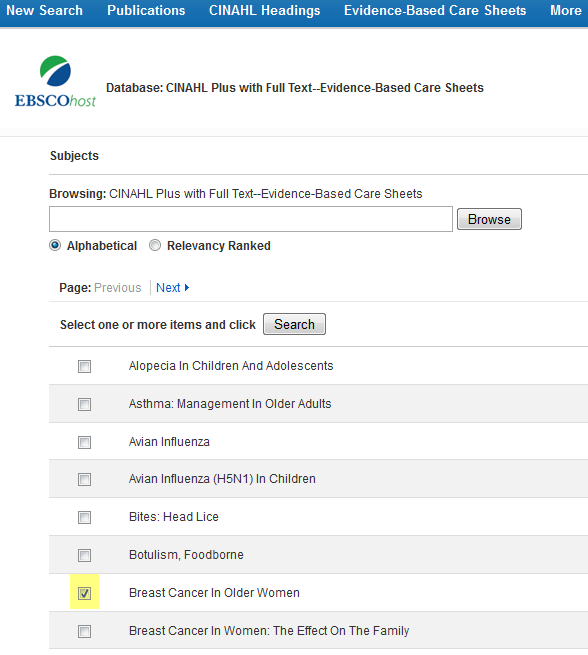 Click here to begin the search
Click here to select
Click on Full Text
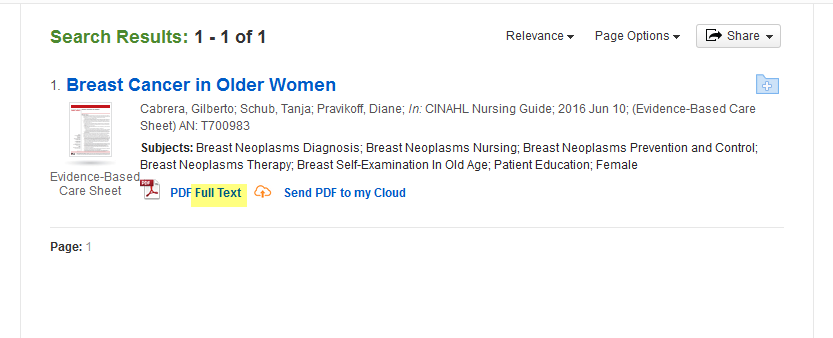 Click here
Use the Care Sheet in your studies
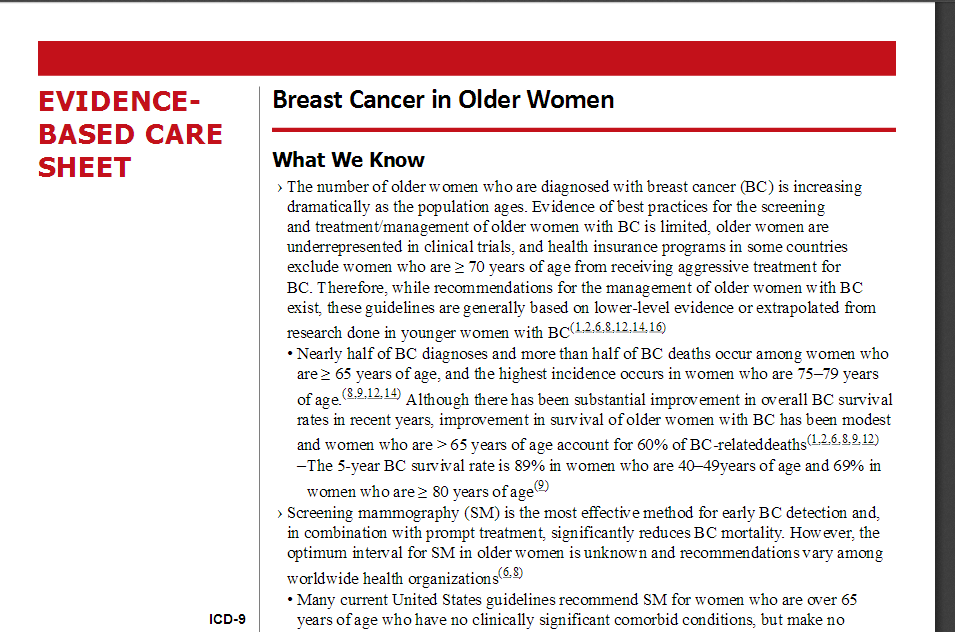 Click More and go to Quick Lessons
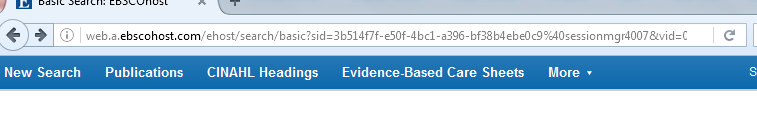 Click here. Select Quick Lessons
Click on a box to select a topic and click Search
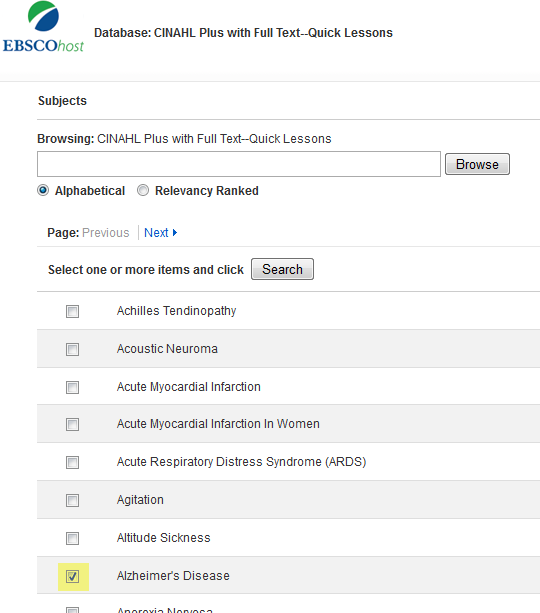 Click to search after selecting a topic
Click here
Click Full Text
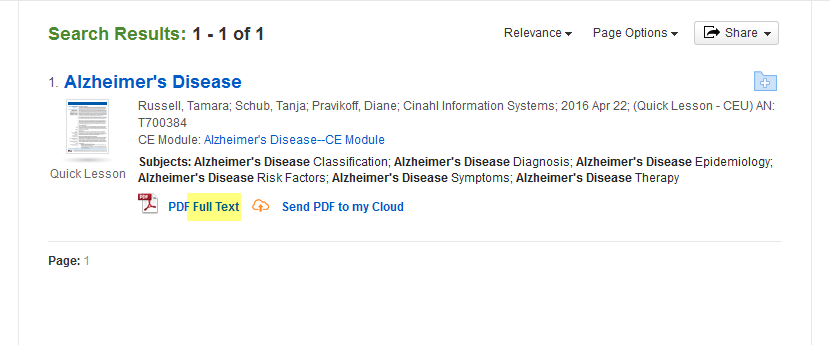 Click here
Quick Lesson
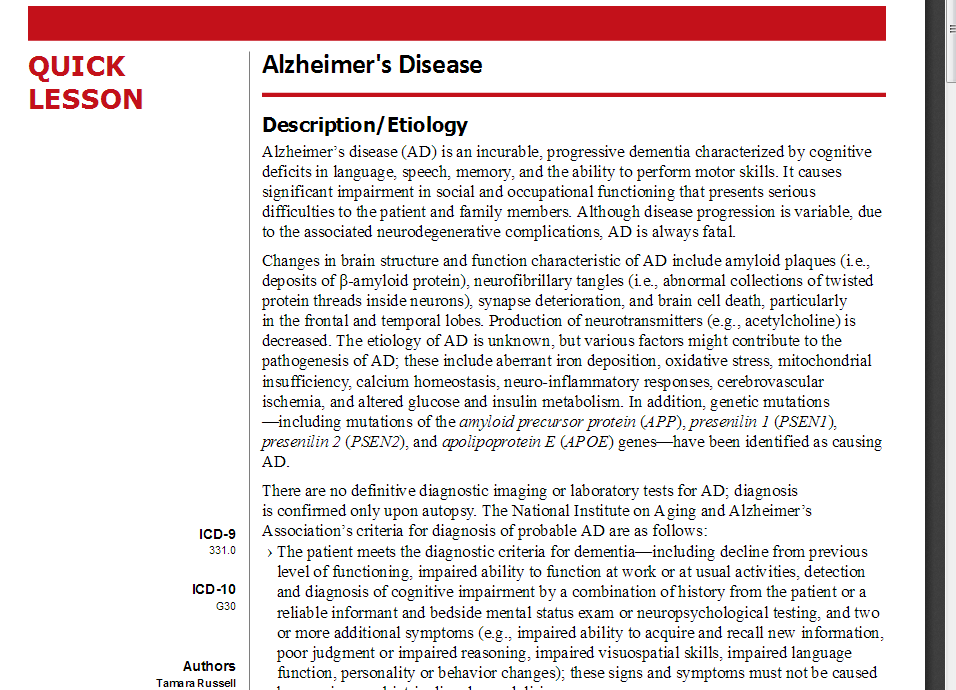 There is much more information than seen in this partial screen shot.
Gale Interactive: Human Anatomy
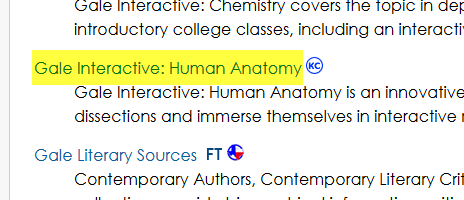 Click here
Enter search terms or click on one of the sections to begin
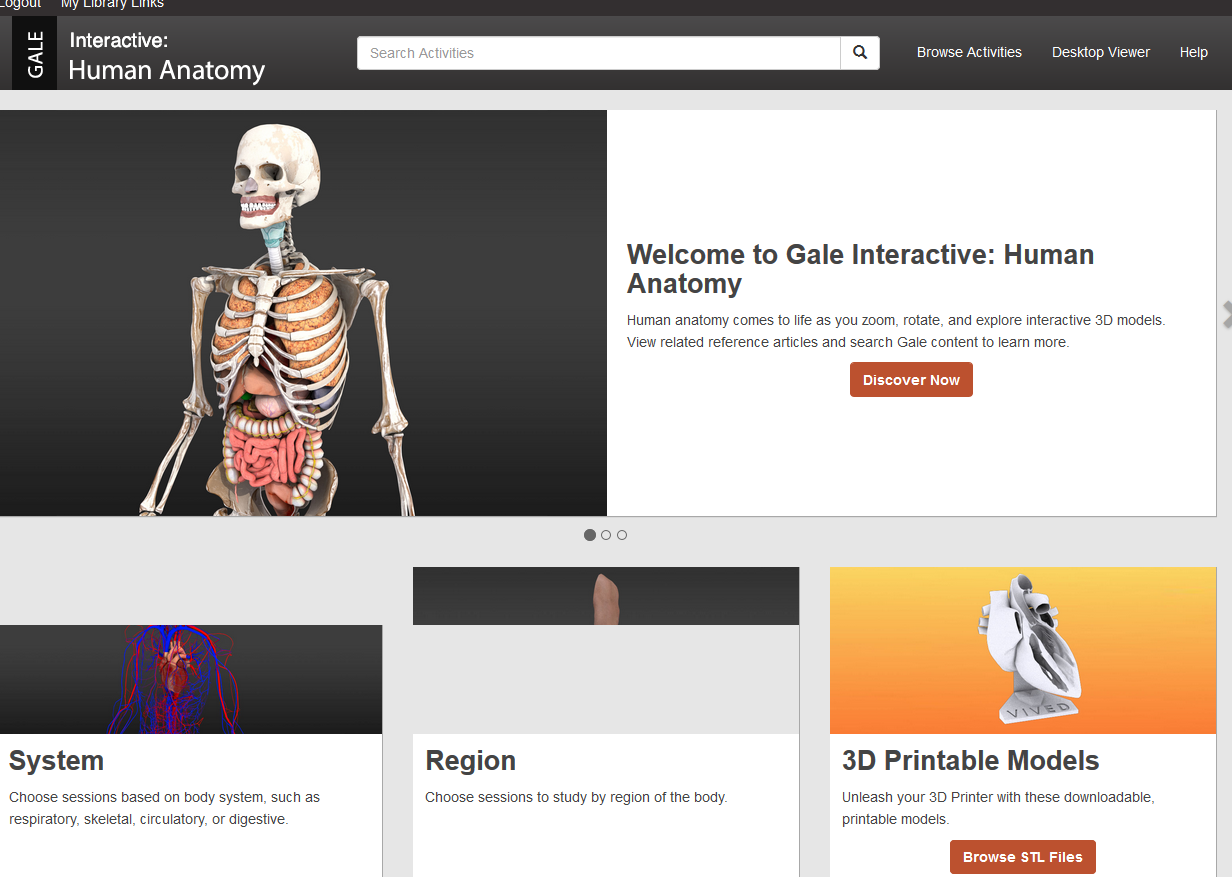 Click here
Begin the session
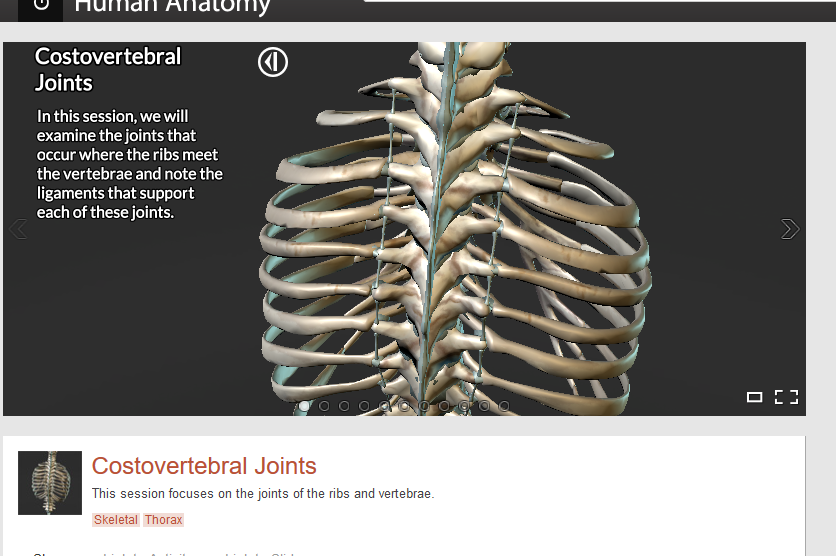 Click arrow to rotate the image.
Or, select another session to view
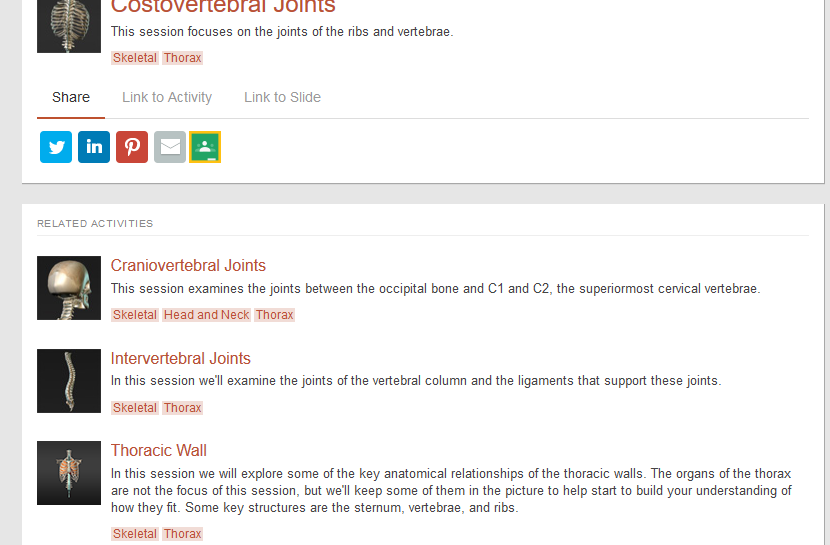 Gale Interactive: Human Anatomy
This is a great tool to learn the various parts of the human body.
Nursing & Allied Health Collection
Click here
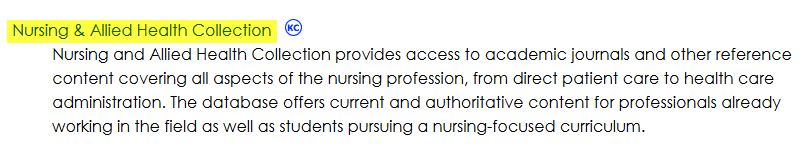 Enter search terms and Hit Enter
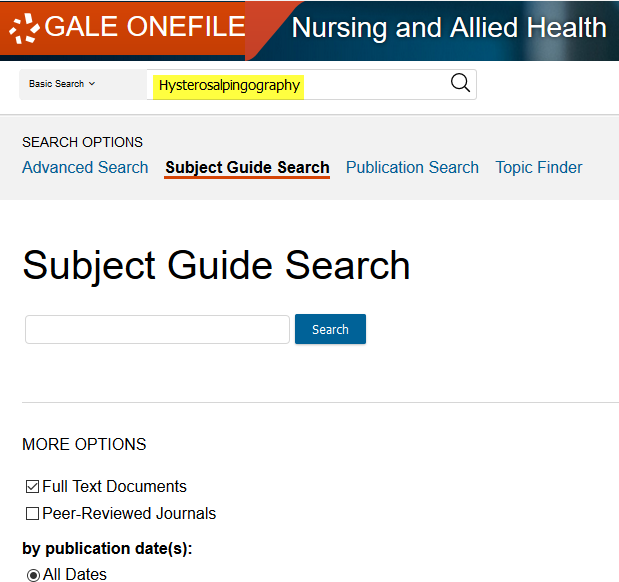 Enter search terms here
Select Academic Journals & Full Text
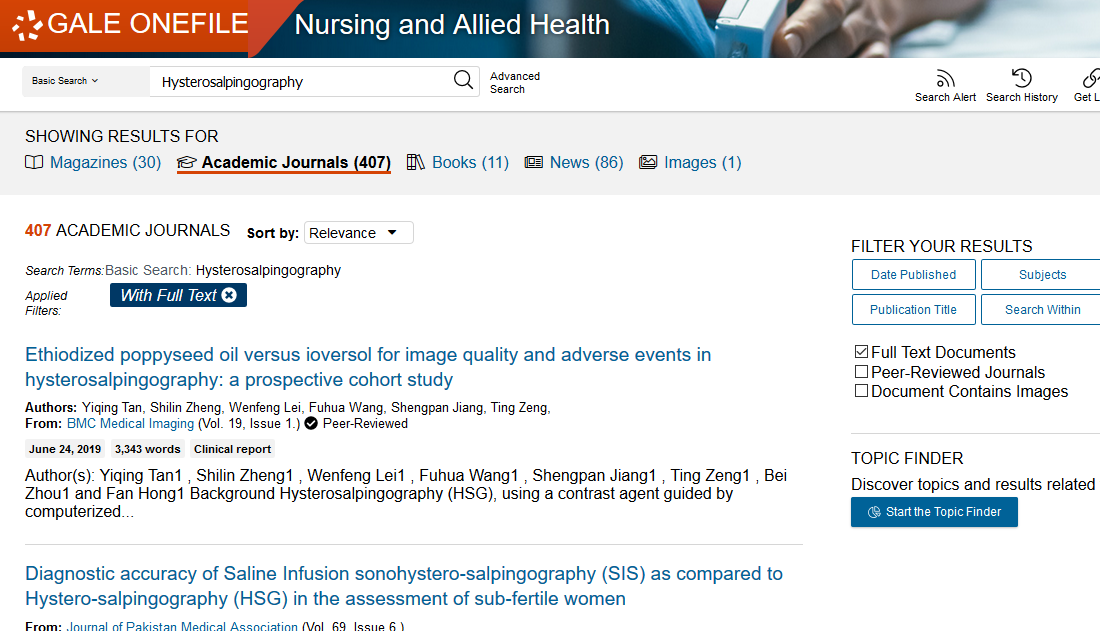 Click the tab to select it
Be sure Full Text is selected
Your instructor may require Peer-Reviewed Journals
Click on a title to read
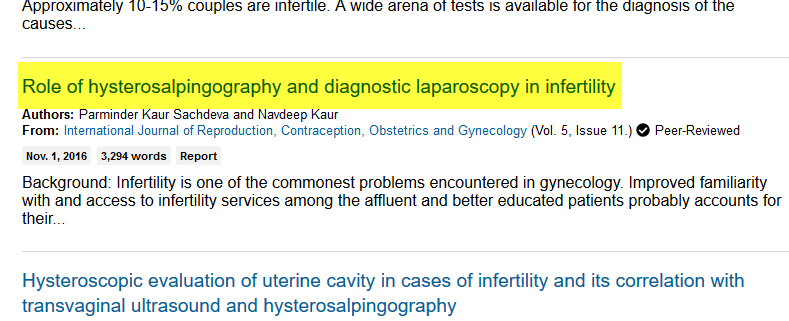 Click here
Read
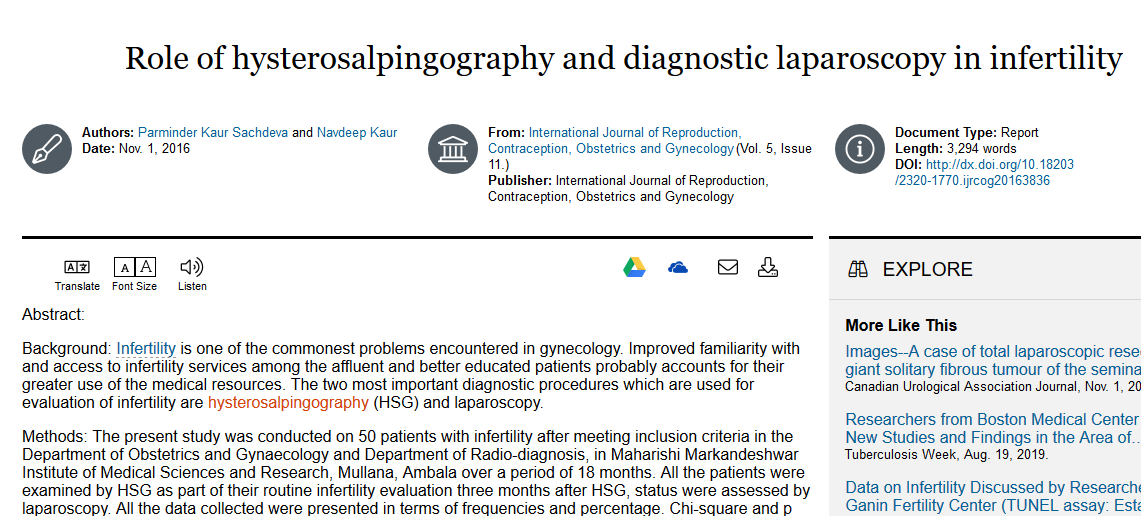 Click the Cite icon at the top of the page
Click here
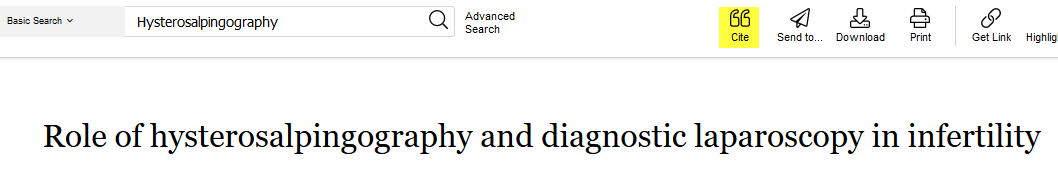 Click the arrow to change the format
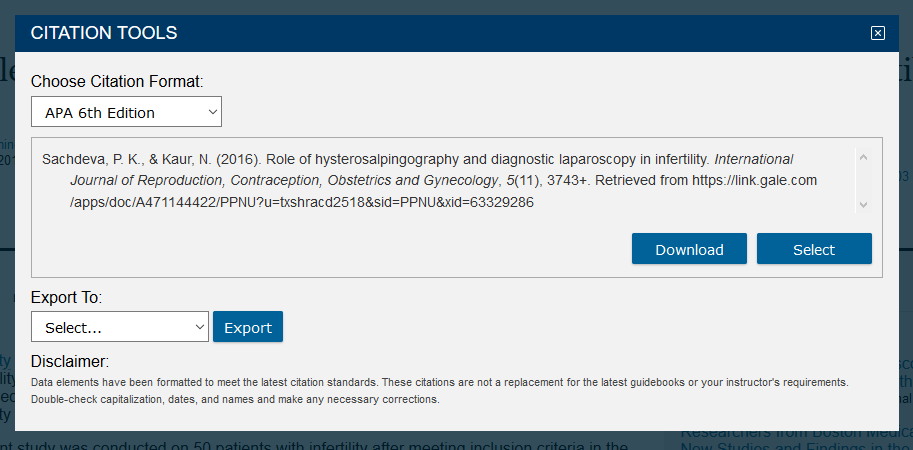 Click the arrow to change
The way you word a searchdetermines the results.
If you don’t find enough information in your search, try rewording your terms.

The following example uses Academic Search Complete.
Medline (EBSCO), Academic Search Complete,Health Source: Nursing/Academic
Searching will be the same for each of these databases. Select one to begin.
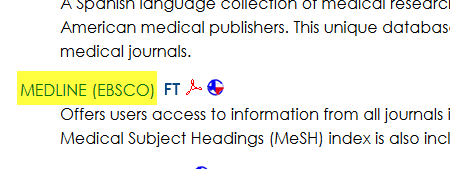 Click here
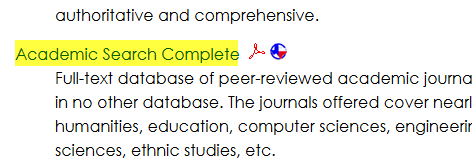 Click here
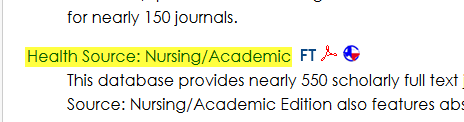 Click here
Type in your terms.Remember to click on Full Text.
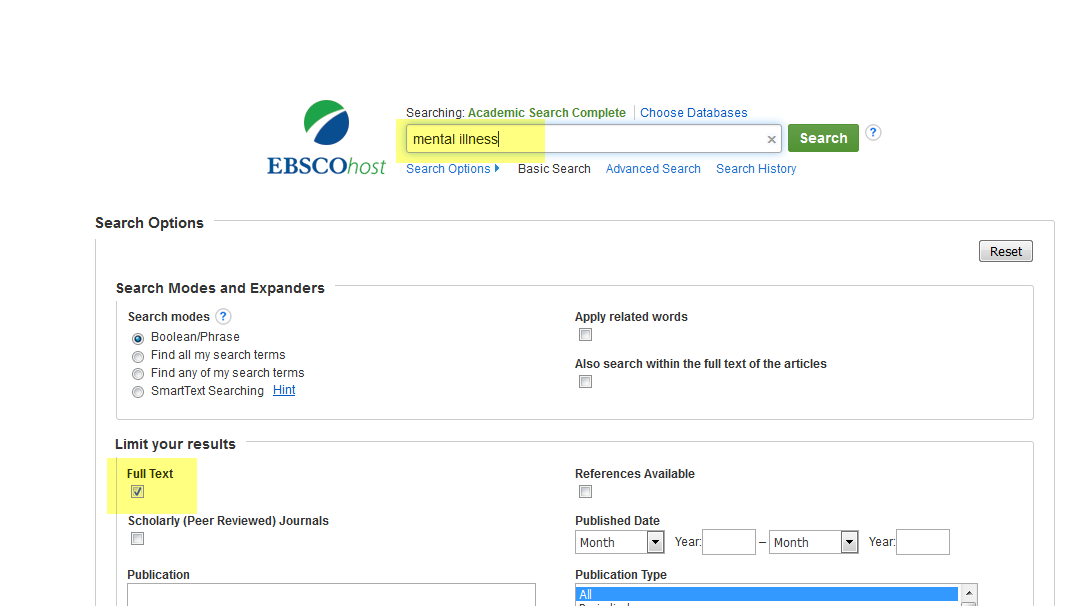 Enter Search terms
Click here
Results
That’s a lot of articles!
[Speaker Notes: This is an overwhelming number of articles!  Let’s try narrowing the search.]
Narrow the Search by Adding Terms
Narrow the search by adding terms. The word AND acts as a limiter.
Better, but still too many.
[Speaker Notes: This is still a lot of information.  Let’s narrow some more.]
Even Narrower
Add more search terms.
Much less overwhelming!
[Speaker Notes: Use the word “and” as a limiter.]
Click on Full Text to read an article
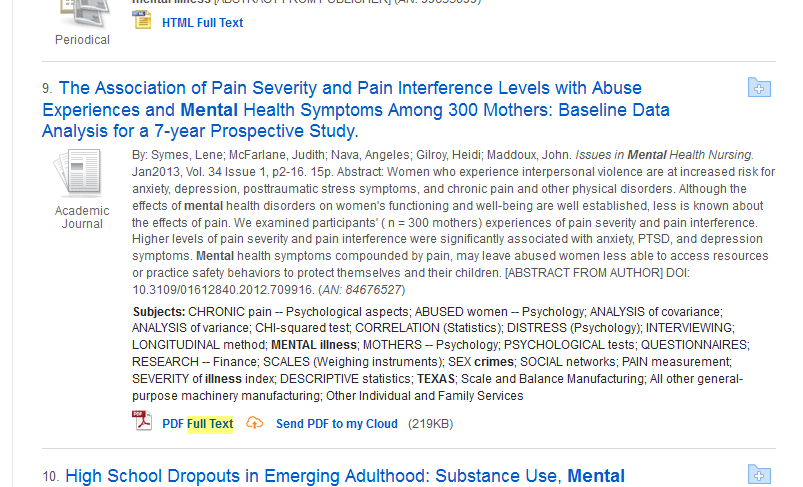 Click here
Read
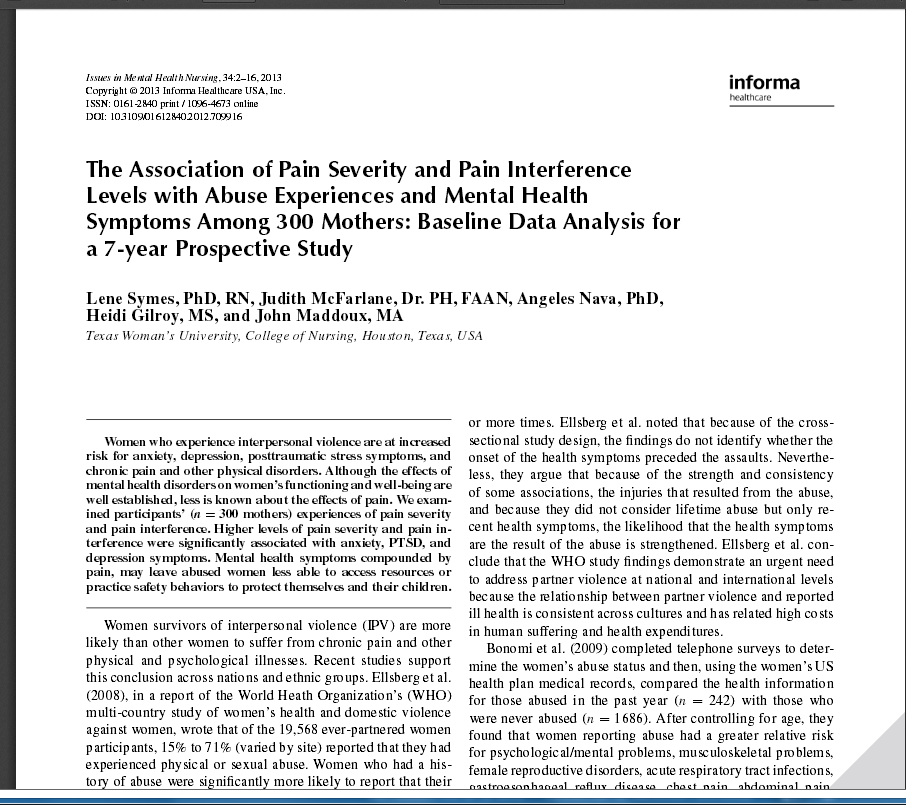 If the article is a PDF….
The article has been scanned into the database and will appear the same as it appears in the print journal.
Don’t forget the citation!
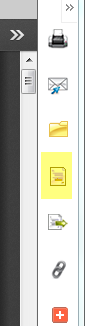 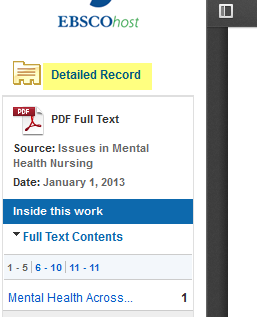 Use the Detailed Record to create your citations.
OR
Click on Cite icon.
Scroll down to the formatrequired by your instructor
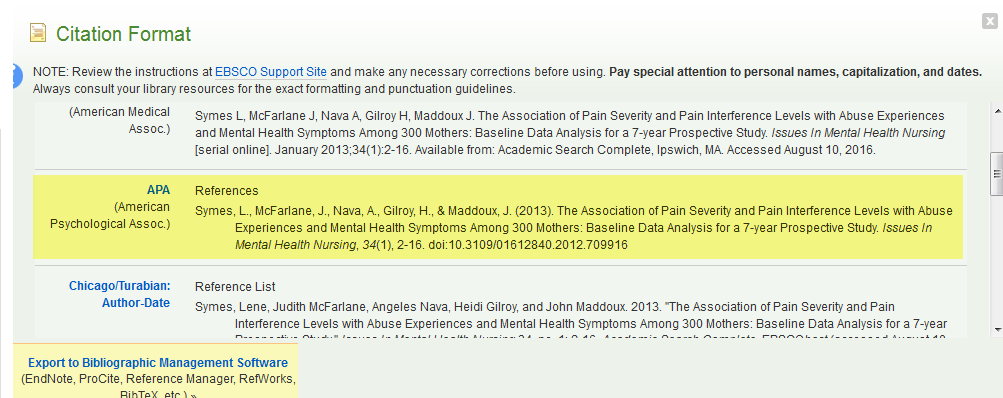 Copy and Paste to your References page.
More about Citations
If you are using APA, your paper will contain in-text citations.
You will list the bibliographies for the sources you used on a separate sheet of paper titled References.
Citations
Each time you use someone else’s words or ideas, you must provide a citation to give credit to that person.
As you type your paper, you will use an in-text citation, using the last name of the author of the article, and the page number, if given, in parentheses.  Ex. (Logan 214)
For each citation, you will provide a corresponding bibliography.
Scientific and Medical ART Imagebase
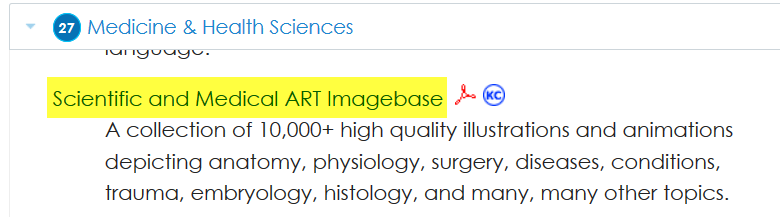 Click here
Scientific and Medical ART Imagebase
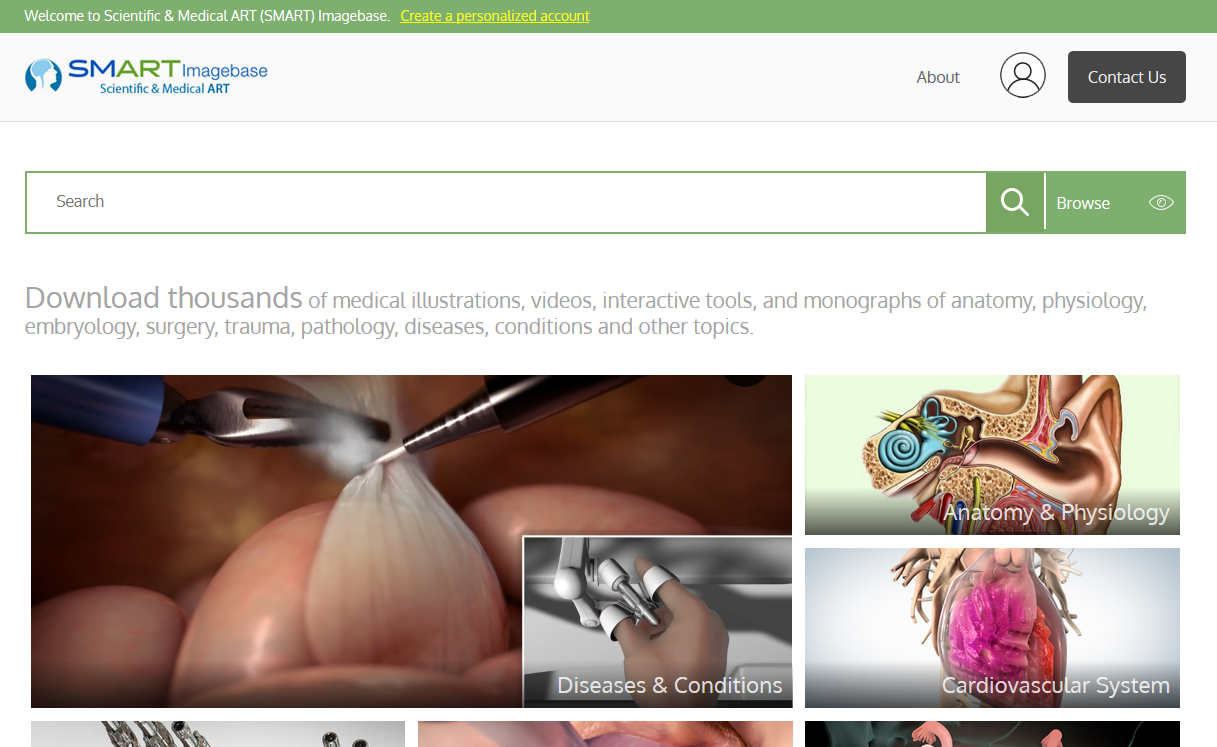 SMART Imagebase
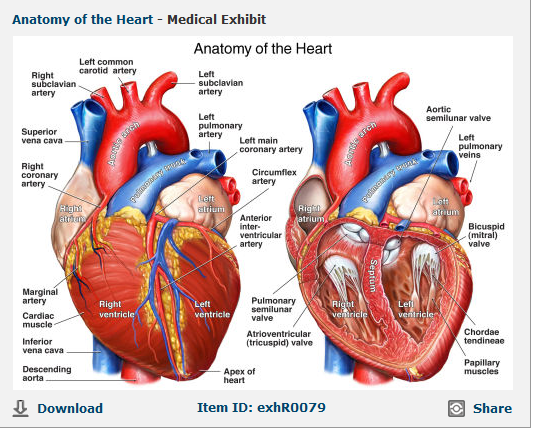 Charts of body systems and organs.  
Helpful with A&P.
Medical animation lets you see procedures to help you prepare for them.
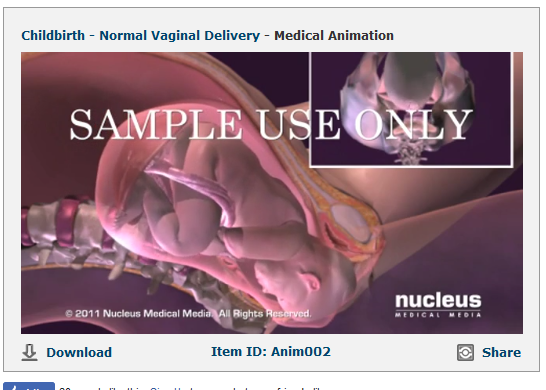 Enter search terms
Click here or hit Enter
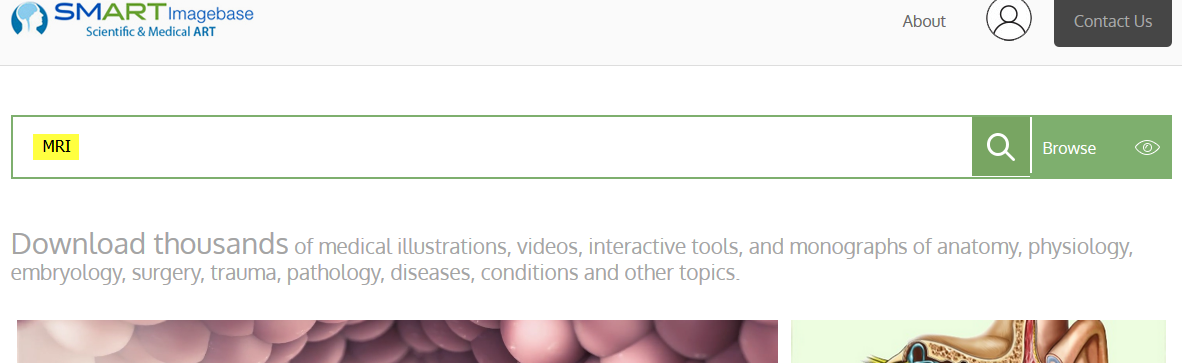 Enter search terms
Click on an image to View Item
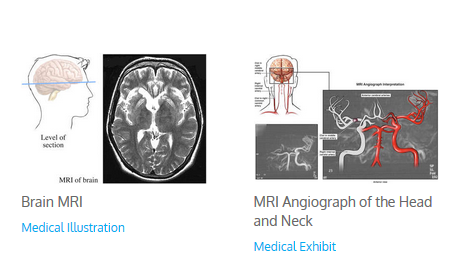 Click here
Don’t forget the citation
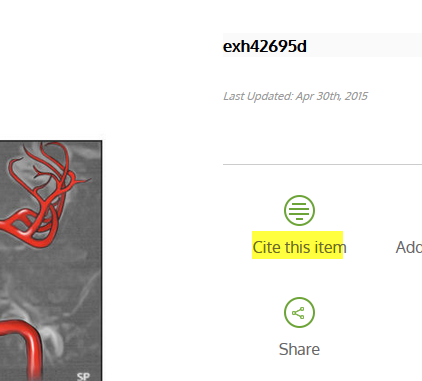 Click here
Choose the Citation Format
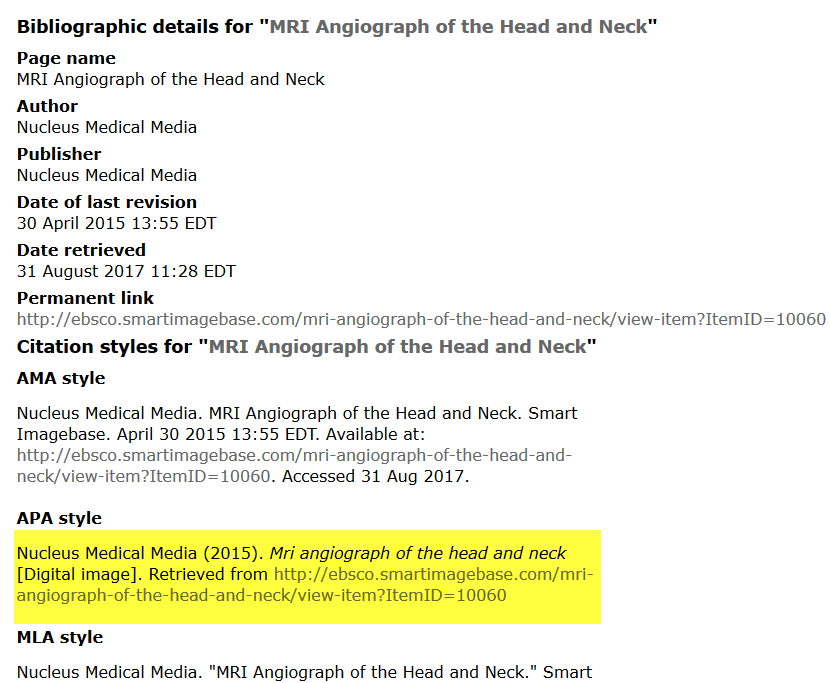 Copy and paste to your Bibliography page
Physical Therapy & Sports Medicine Collection
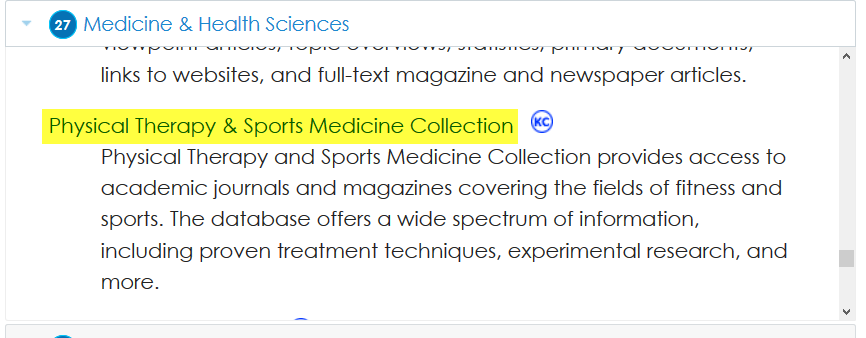 Click here
Physical Therapy & SportsMedicine Collection
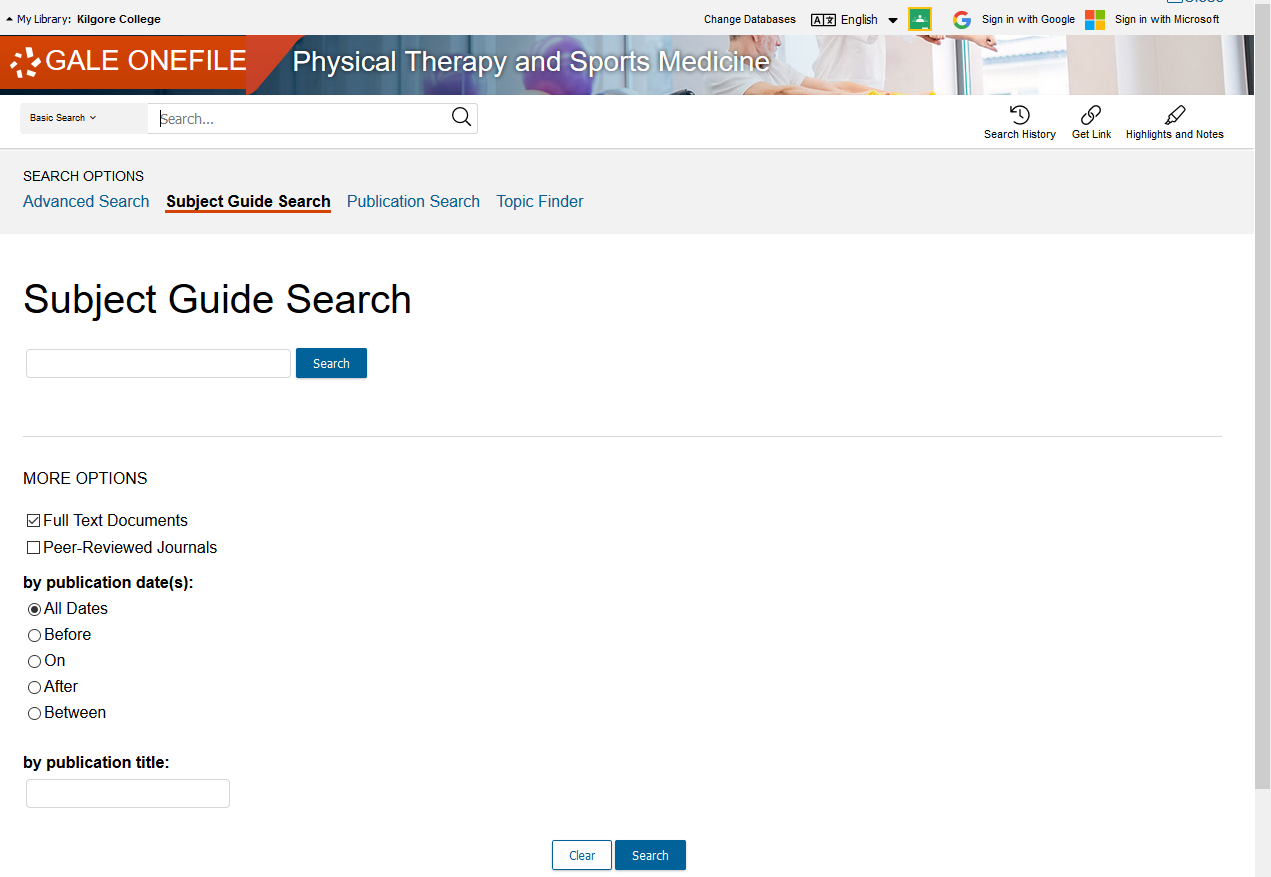 Enter search terms and hit Enter
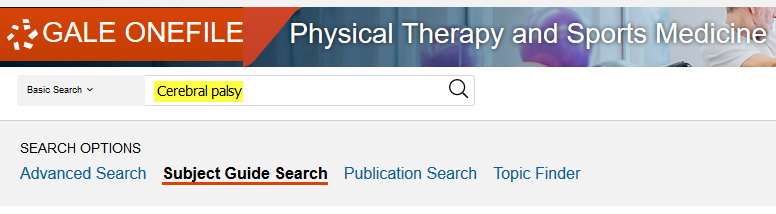 Enter search terms
Click the magnifying glass or hit Enter
Narrow search and select an article
Click here
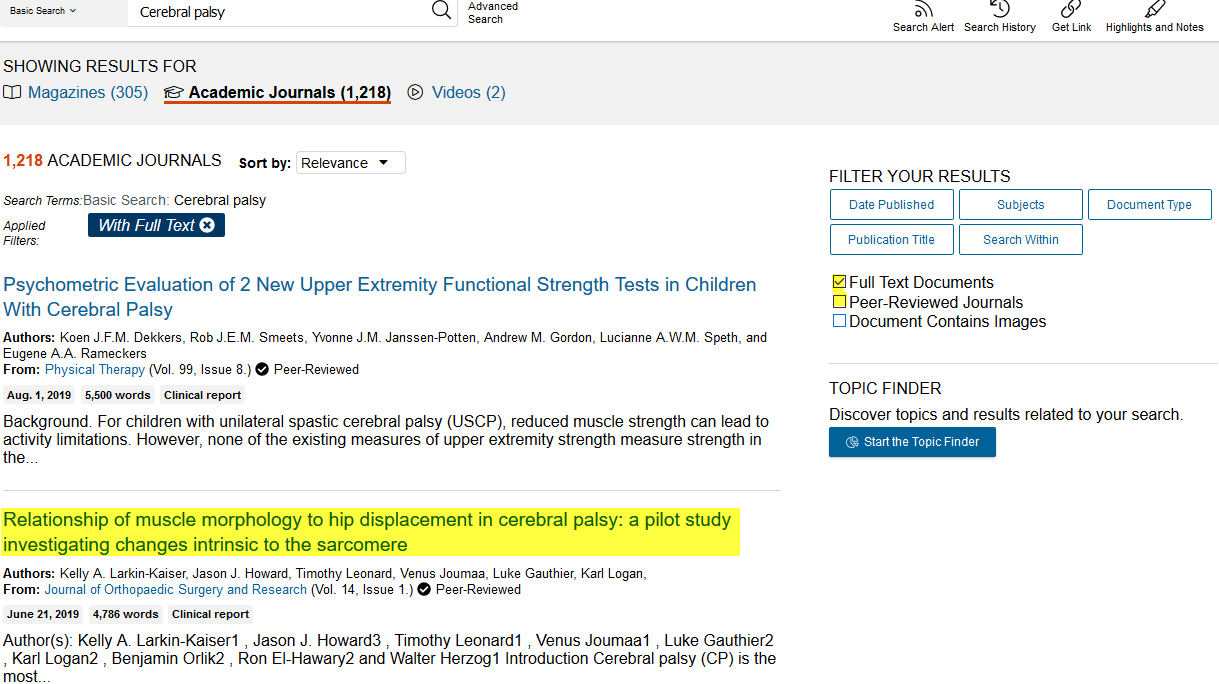 Click here
Click here if your instructor requires peer-reviewed articles
Click to open article
Read
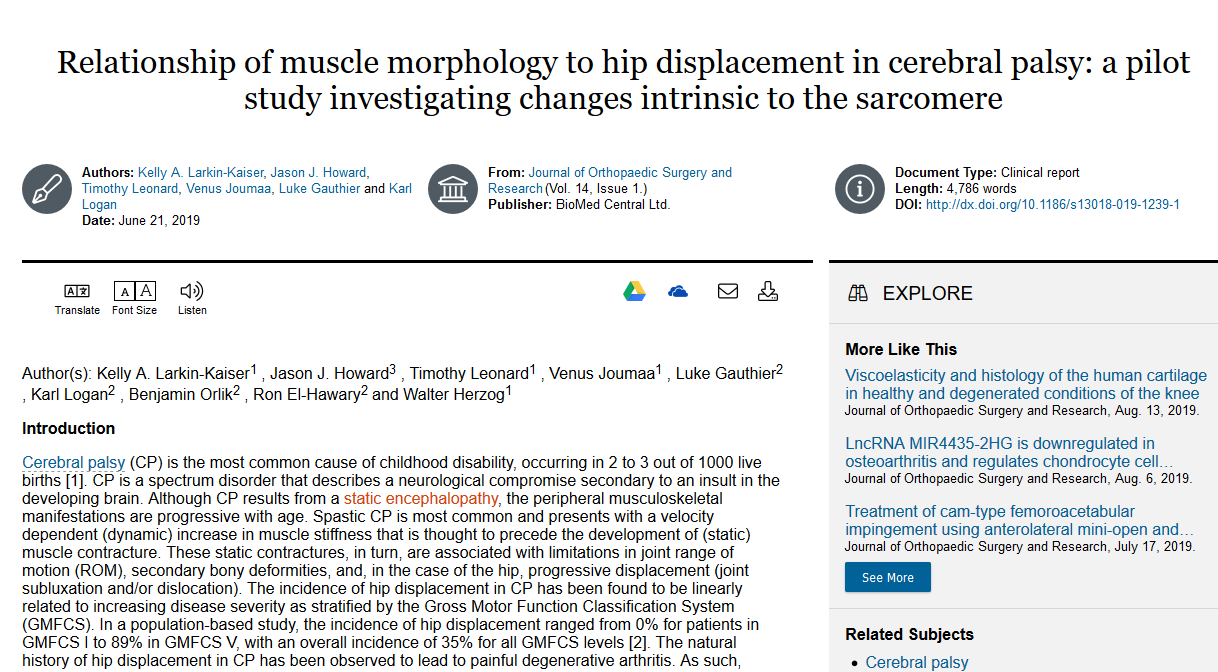 Click the cite icon above the article
Click here to get the citation
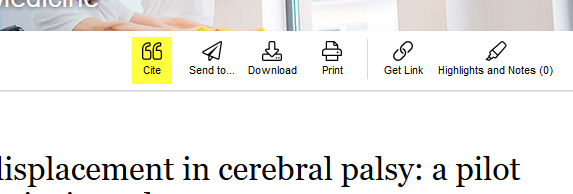 Select the Citation format
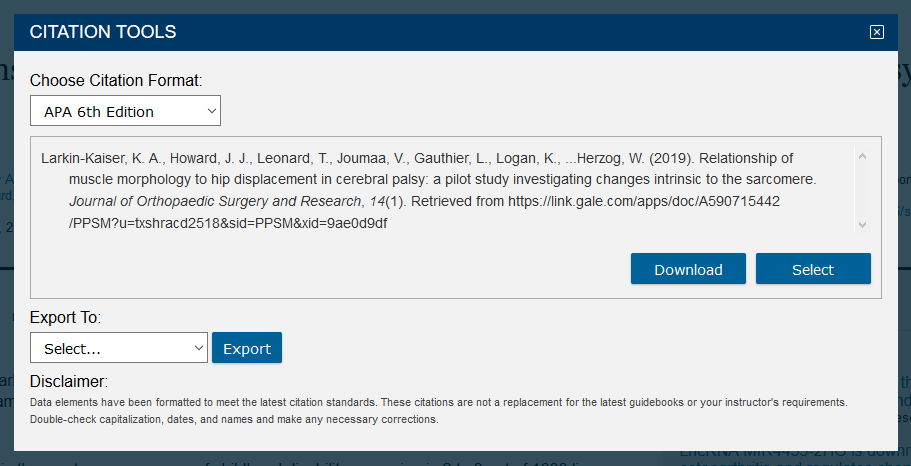 Click the arrow to change format
If You Need Help with Research
Call the KC Library and speak to a librarian.
Come to the KC Library and speak with a librarian.
Use the Ask-A-Librarian email service from the home page.
Ask-A-Librarian
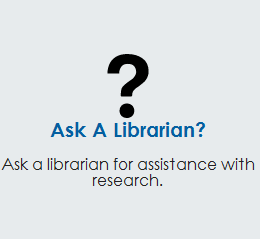 Click here
Fill in the form and Submit
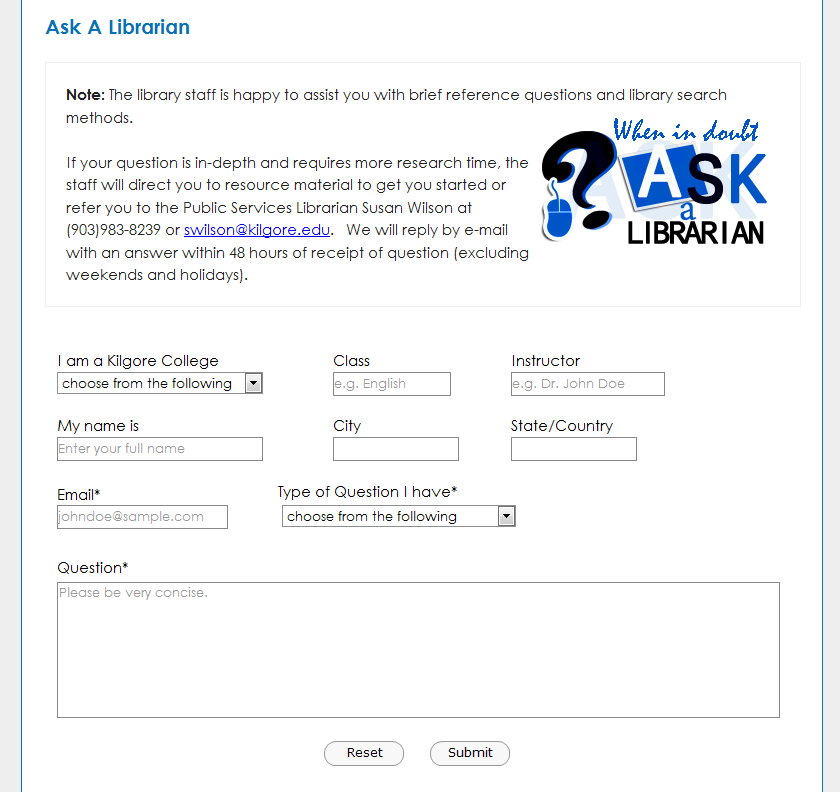 Fill in the boxes. Make sure your email is entered correctly so that you will get a response.
Click to Submit
Ask-A-Librarian
We get back to you as quickly as possible.
If it is a night, weekend or holiday, you will have to wait until the next working day.
We won’t do the work for you, but we can point you in the right direction.
Recommend a database
Suggest changes in search terms
Quiz
1.  Click 		 to see the complete article.
When can I access the library electronic resources?
What is the name of the library’s email reference service?
What citation format does my instructor require me to use?
What is an electronic version of a book called?
From where can I access the library electronic resources?
Give one reason not to rely on a Google search.
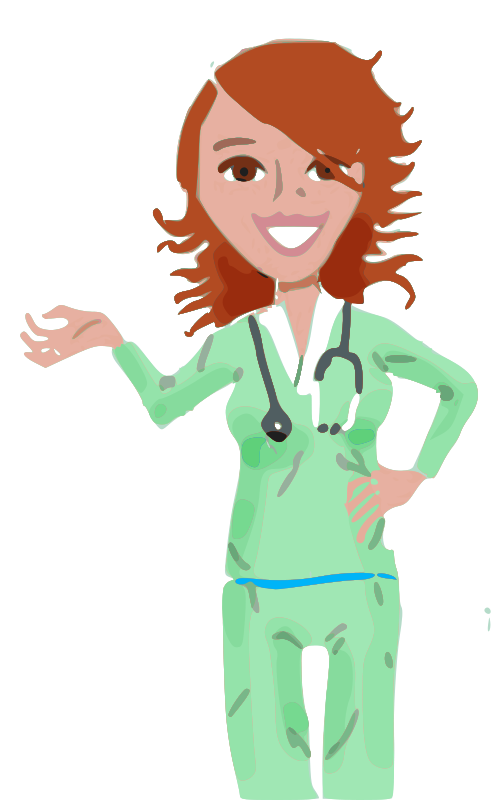 Good Luck!